Lenguaje Claro y Asertividad:Grupos de Interés
AGENCIA NACIONAL DIGITAL
01.
Antecedentes nacionales e internacionales
02.
¿Qué es lenguaje claro?
03.
¿Como comunicar e informar en lenguaje claro?
04.
¿Qué elementos se deben tener en cuenta para escribir en lenguaje claro?
05.
¿Cómo leen los ciudadanos?
06.
Pasos para escribir en lenguaje claro
01. Antecedentes nacionales e internacionales
Antecedentes nacionales
Lo ciudadanos esperan información mas precisa sobre tiempos de espera, respuesta, numero de ventanillas, oficinas que deben visitar para realizar un tramite o acceder a un servicio, horarios, puntos de atención
Fuente: Guía de lenguaje claro DNP – hallazgos grupos focales Política Nacional de Eficiencia Administrativa al Servicio al Ciudadano
Antecedentes internacionales
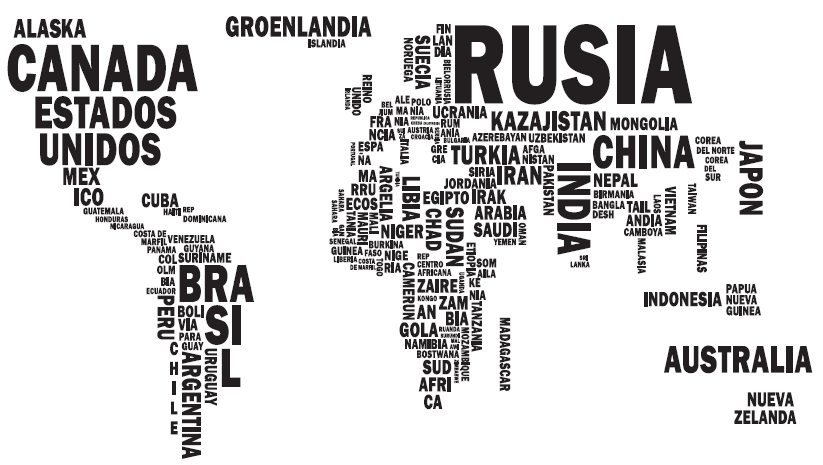 Estados Unidos

Desde los años 70 se creó el  “Plain English Movement” - movimiento del estilo o lenguaje claro

Que plantea objetivos como:

* Investigar sobre redacción, que problemas de comprensión presentan los textos
* Formar a los profesionales de cada disciplina para que redacten usando lenguaje claro
* Difundir ideas con publicaciones y jornadas informativas
Australia

El uso del lenguaje claro en Australia se desarrolló a través de la simplificación de leyes y actas constitucionales 

En los años 90 se desarrollaron 2 programas 

*El programa de simplificación de leyes corporativas
*El proyecto para mejorar las leyes fiscales
Chile

En 2003 la biblioteca del congreso nacional presentó el programa “Ley fácil” una iniciativa que busca que los ciudadanos puedan comprender con mayor facilidad las normas aprobadas por el congreso. 

Así los ciudadanos acceden a las leyes en un lenguaje simple, corto y directo
Canadá 

En Canadá el movimiento de lenguaje claro surge con la intención de mejorar los estilos de redacción jurídica

El gobierno canadiense tiene una experiencia positiva en proyectos de reescritura de leyes con alto contenido técnico
Reino Unido

En 1997 el comité de administración pública (Public Administration Select Committee, PASC) emitió un informe que especifica que las leyes que se aprueban deben estar escritas en un ingles sencillo y propone la reescritura de algunos documentos gubernamentales
Fuente: Guía de lenguaje claro  -DNP
02. ¿Qué es lenguaje claro?
03. ¿Como comunicar e informar en lenguaje claro?
4 pasos para transformar el lenguaje técnico en lenguaje claro
1. Identificar los temas o contenido que se requieren informar e identificar quienes son los interlocutores
2. Relacionar los conceptos con el contexto de la realidad del ciudadano, con la cultura, la satisfacción de una necesidad, la prestación de un servicio concreto
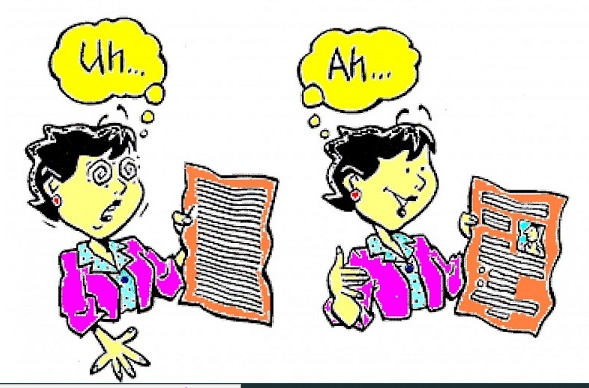 3. Convertir en lenguaje claro y sencillo los conceptos técnicos que se usan en la administración pública u ofrecer definiciones en términos de fácil comprensión para el ciudadano
4. Definir las estrategias de comunicación, estableciendo los canales y medios de comunicación para la interlocución
Fuente: Departamento Administrativo de la Función Pública - DAFP
04. ¿Qué elementos se deben tener en cuenta para escribir en lenguaje claro?
C + E + D
Redacción de ideas centrales e información que realmente es relevante para el lector, utilizando oraciones cortas con estructuras simples y palabras que sean de fácil comprensión para el lector.
Se refiere a la organización del texto, de forma tal que tenga una secuencia lógica.
Se relaciona con el uso de ayudas visuales que pueden facilitar la lectura del texto
Una comunicación está en lenguaje claro si satisface las necesidades de la audiencia, de tal forma que esta pueda:

Encontrar lo que busca
Entender lo que encuentra y 
Usarlo de forma fácil y rápida
05. ¿Cómo leen los ciudadanos?
El caso de la EPS: una situación frecuente
En respuesta a la petición radicada en el Ente Nacional de Salud, con el número único de radicación de correspondencia PQR CC1010303-34567-1 el día 20 de noviembre de 2013, al respecto, le informo que hemos recibido contestación por parte de la entidad, y basados en ella y en la normativa vigente y de acuerdo a estas, se precisa que esta entidad como máximo organismo de inspección, vigilancia y control del sistema tiene como misión “proteger los derechos de los usuarios en salud;
Misión de la entidad
PQR CC
Palabras poco comunes “contestación”
[…] proteger los derechos de los usuarios en salud; particularmente la Delegada de Protección al Usuario y Participación Ciudadana, en ejercicio de las funciones asignadas mediante el artículo 20 del Decreto 1326 de 2007 debe “Registrar, evaluar, tramitar y direccionar las peticiones ciudadanas (reclamos, quejas, manifestaciones, consultas e información), encauzándolas hacia las dependencias correspondientes y comunicando al peticionario sobre las gestiones que adelante la entidad y su resultado”, por tanto relacionamos la respuesta textual enviada por la entidad:…
¿Quién será la delegada de protección al usuario y participación ciudadana? 
Funciones
[…] 1. La EPS XXXX, es una empresa autónoma e independiente, comercial del tipo de las anónimas, constituida mediante escritura pública XXX del 22 de marzo de 2007, otorgada en la Notaría 30 de Bogotá D.C. e inscrita en la Cámara de Comercio de Bogotá. Está autorizada por el Ente Nacional de Salud mediante Resolución XX del 3 de abril de 20XX que la habilita como empresa promotora de salud del Régimen Contributivo del Sistema General de Seguridad Social en Salud...
Naturaleza jurídica
[…] 2. Presentamos a usted excusas por las incomodidades generadas e informamos, que su inquietud, es importante para nosotros, pues de esta manera podemos mejorar la atención a los afiliados a nuestra entidad…
Excusas
[…] 4. Es importante mencionar que el señor XXXX XXXX recibirá toda la atención médica pertinente en el proceso de hospitalización, según la evolución clínica al tratamiento en este momento en la CLÍNICA XXXXX 5. Se debe aclarar que El señor XXXX XXXX ha recibido las atenciones pertinentes y las autorizaciones han sido generadas por la EPS XXXX, de acuerdo con las necesidades requeridas en salud, el traslado se llevará a cabo el día 28/11/20XX.
Respuesta
Fuente: Guía de lenguaje claro  -DNP
06. ¿Pasos para escribir en lenguaje claro?
¿Qué estoy escribiendo?
¿Por qué lo estoy escribiendo?
¿Quién es el lector principal? ¿hay otros?
¿Qué puntos busco comunicar?
¿Si pudiera decirle una sola frase al lector, que le diría?
¿Cómo reaccionaría el lector ante esta frase?
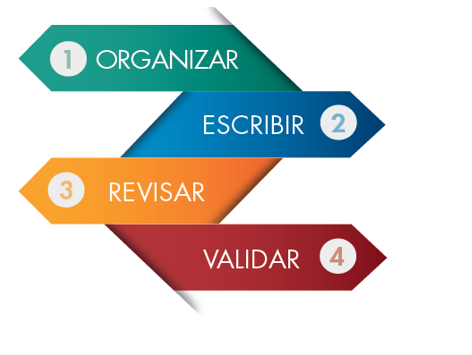 Las oraciones largas son más difíciles de leer porque saturan la memoria a corto plazo y pueden enredar las
ideas
Identificar errores gramaticales, ortográficos, mejorar la organización y su presentación
Ponerse en el lugar del lector
la definición de lenguaje claro se enfoca principalmente en satisfacer las necesidades de la audiencia, de tal forma que pueda:

Encontrar lo que busca.
Entender lo que encuentra.
Usar lo que encuentra de forma fácil y rápida.
¿Para qué se requiere un uso de lenguaje claro en las comunicaciones del Estado?
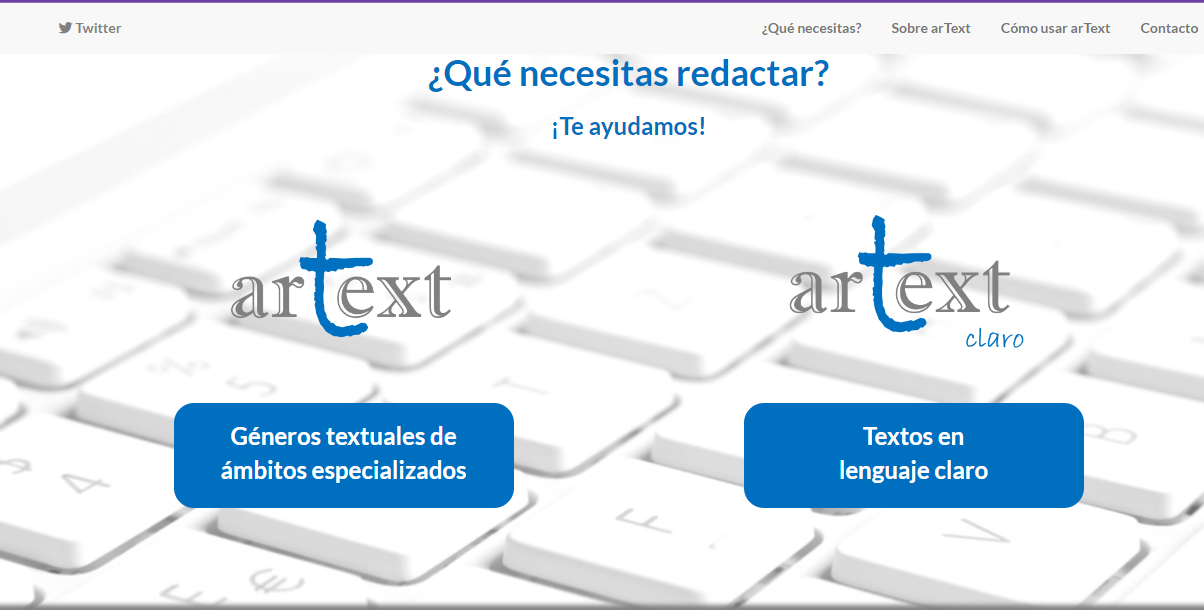 http://sistema-artext.com/#como-usar-artext
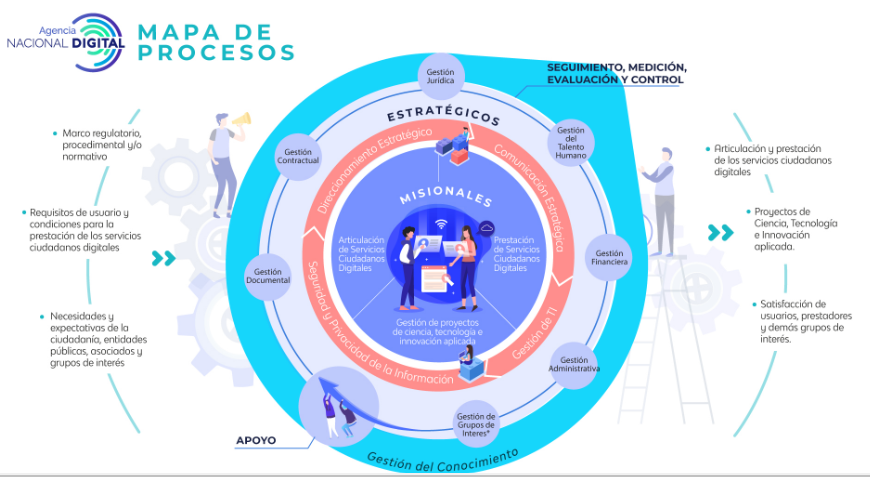 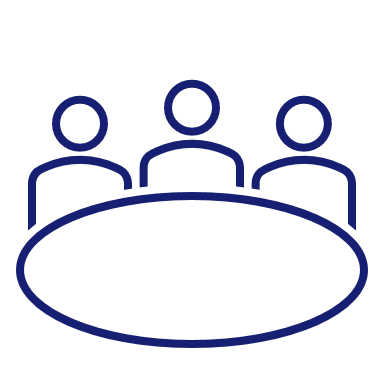 Gestión de 
Grupos de Interés